Communication of Sustainability
Lesson 01: Communication of Sustainability
Where are we?
Episode 1: 	Communication of Sustainability

Episode 2: 	Organizations & their Stakeholder

Episode 3: 	Strategic Communication of Sustainability

Episode 4: 	Sustainability Reporting
Learning outcomes
Learning outcome 1: 
Describe the diverse nature of contemporary practices of sustainability communication on an individual, organizational and societal level, the relationship of strategic communication practices to other public communication practices, the role of stakeholders and publics and the communication practitioners in and outside of organizations (corporate, NGO, political and educational institutions etc.)

Learning outcome 2: 
Develop comprehensive and well-founded knowledge in sustainability communication as field of study, an understanding of how other disciplines relate to the field and an international perspective on the field.

Learning outcome 3: 
Understand the key elements of communication theories, strategies and tactics, and, thus, the character and operationalization of best practice sustainability communication planning frameworks.

Learning outcome 4: 
Advance your understanding of social and civic responsibility and develop an appreciation of the philosophical and social context of sustainability communication. Advance your knowledge and respect of ethics and ethical standards in relation to communication of, about and for sustainability.

Learning outcome 5: 
Anticipate and Interpret current issues and challenges of a world in transformation and social change. Develop a deep understanding of and skills to create change, develop advocacy, leadership and authorship in and for sustainability communication.
Overview
A. Key concepts of „Communication of Sustainability“
B. Subsystems & Communicators
C. Function, effectiveness and key narratives
[Speaker Notes: Ollo in groß, folie in klein]
A. Key concepts of communication
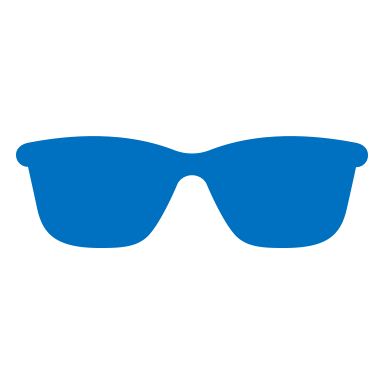 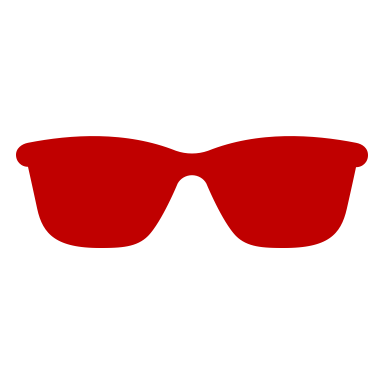 objective			interpretive
pragmatic
constitutive
Icon made by Raj Dev from www.freeicons.io
[Speaker Notes: Ollo in groß, folie in klein]
A. Key concepts of communication
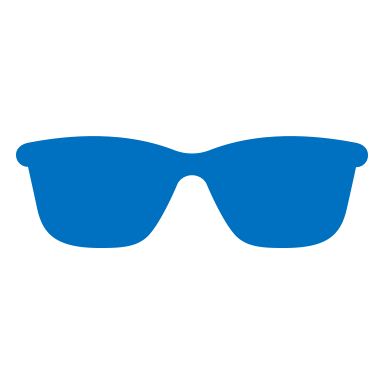 Paradigms
Pragmatic (information, education, instrumental sense of communication, functionalist/structural perspective, description of reality)

Constitutive (symbolic action, social constructivism, sense making, define sth as problem, creates attention, evokes values, orientation, activates/stimulates engagement, exploration)
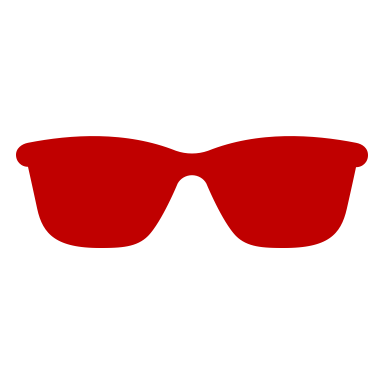 Icon made by Raj Dev from www.freeicons.io
[Speaker Notes: Ollo in groß, folie in klein]
A. Key concepts of communication
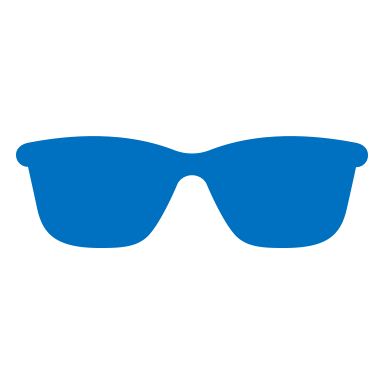 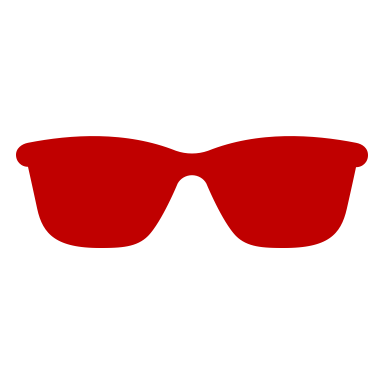 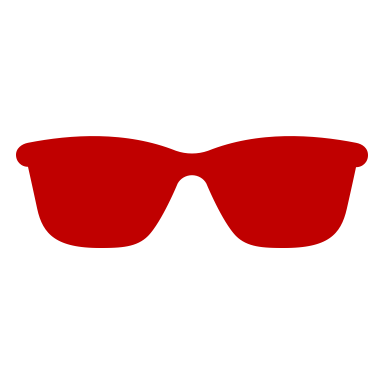 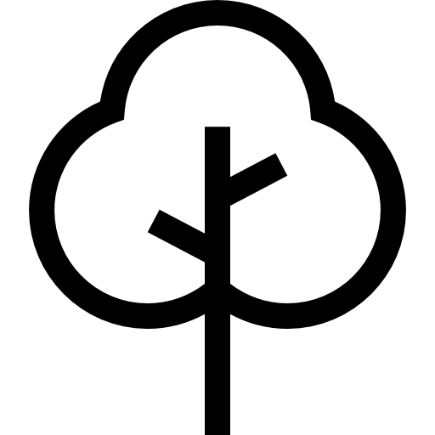 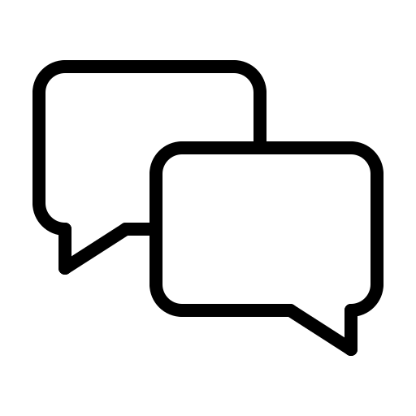 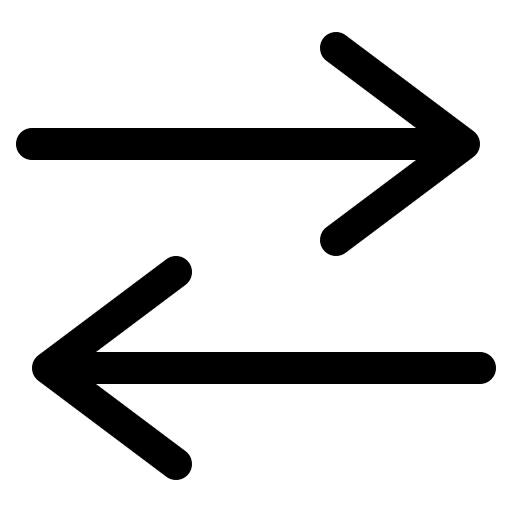 Sources:
Image „Chat“ by alkalifi design on flaticon.com
Image „linke und rechte Pfeile“ by inkubators on flaticon.com
Image „Tree“ by Freepik on flaticon.com
Icon Glasses made by Raj Dev from www.freeicons.io
[Speaker Notes: Ollo in groß, folie in klein]
A. Key concepts of communication
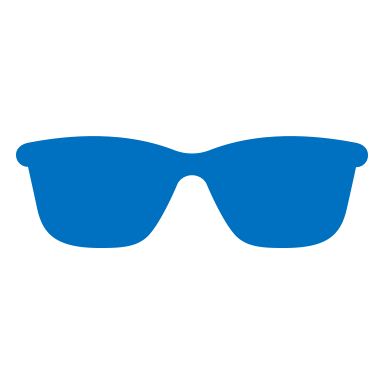 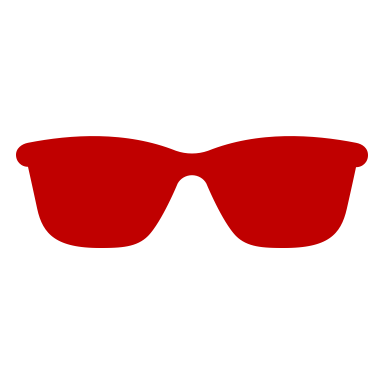 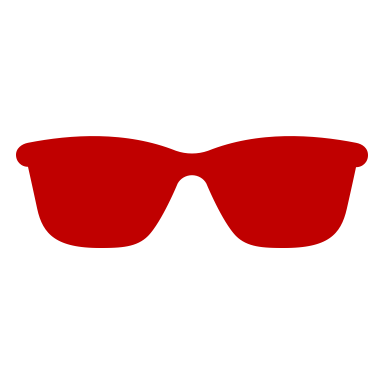 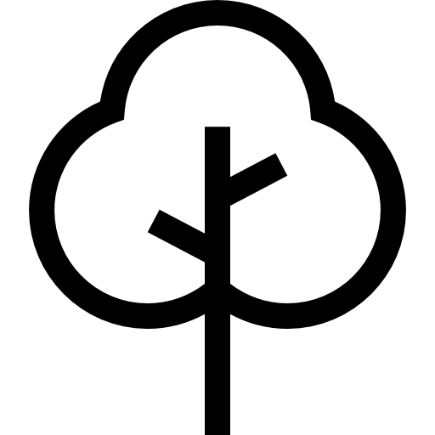 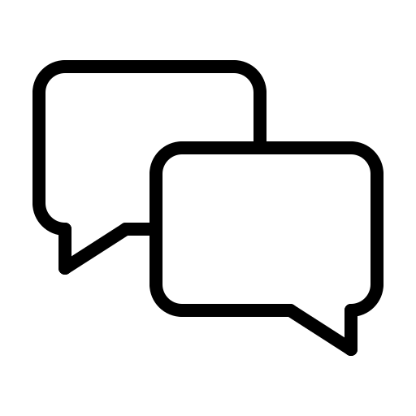 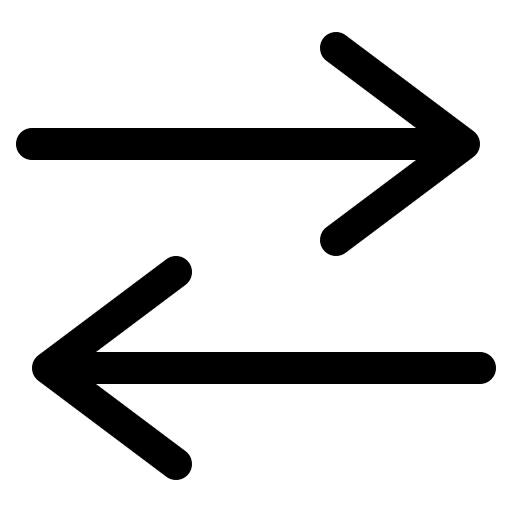 Sources:
Image „Chat“ by alkalifi design on flaticon.com
Image „linke und rechte Pfeile“ by inkubators on flaticon.com
Image „Tree“ by Freepik on flaticon.com
Icon Glasses made by Raj Dev from www.freeicons.io
Direction / mode of communication:
Participative, self-organized, many to one
Direction / mode of communication:
One-directional, transmissive, sender-receiver, one to many
Direction / mode of communication:
Deliberative, horizontal, many to many
[Speaker Notes: Ollo in groß, folie in klein]
A. Key concepts of communication
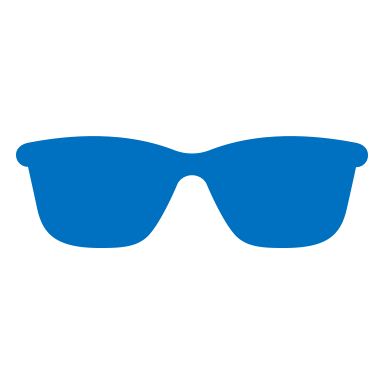 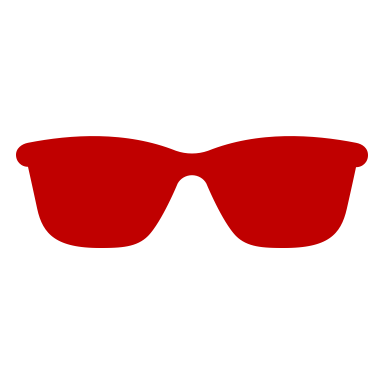 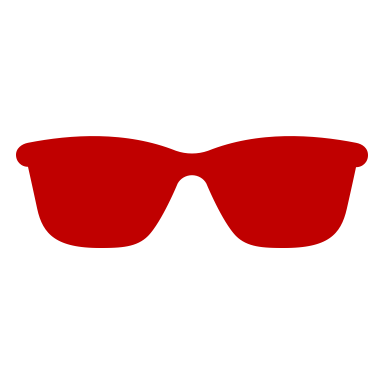 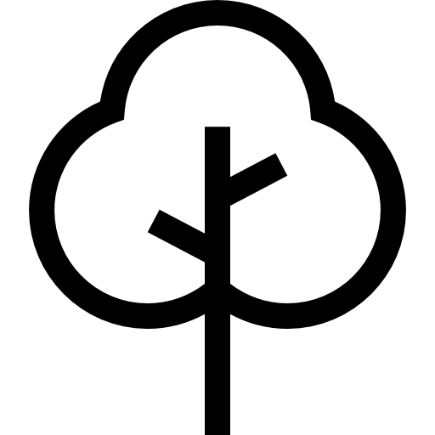 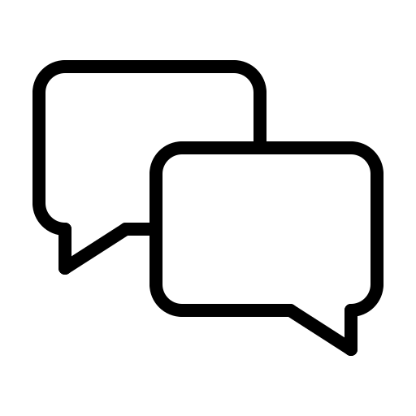 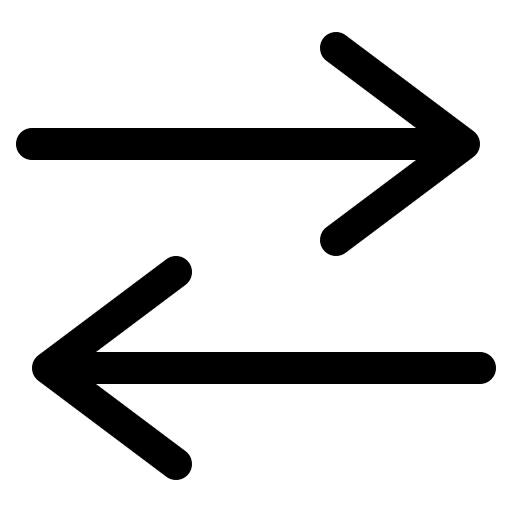 Sources:
Image „Chat“ by alkalifi design on flaticon.com
Image „linke und rechte Pfeile“ by inkubators on flaticon.com
Image „Tree“ by Freepik on flaticon.com
Icon Glasses made by Raj Dev from www.freeicons.io
Function:
Deliberation, production of intersubjective/shared concepts, frames
Function:
Participative, sense- and meaning-making, social change, cultivation
Function:
Transmission, information and knowledge transfer towards an objective
[Speaker Notes: Ollo in groß, folie in klein]
A. Key concepts of communication
Communication of sustainability
Sender oriented
Communication objectives
Transmission
Transfer of information
Media as “tool“, „channel“
Receiver as „stakeholder“
[Speaker Notes: Ollo in groß, folie in klein]
B. Subsystems & Communicators
Own graphic, based on: Newig, J., Schulz, D., Fischer, D., Hetze, K., Laws, N., Lüdecke, G., & Rieckmann, M. (2013). Communication regarding sustainability: Conceptual perspectives and exploration of societal subsystems. Sustainability, 5(7), 2976-2990.
[Speaker Notes: Ollo in groß, folie in klein]
B. Subsystems & Communicators
Transfer of scientific results/facts, science comm., public understanding of science
Awareness and information campaigns; marketing
Transfer of facts in traditional classroom, seminar settings
Environmental journalism, climate change reporting, documentaries
Information, making people familiar with political will of parties, gov., bureaucracies
Transfer of information on possible behavior, improve reputation
Own graphic, based on: Newig, J., Schulz, D., Fischer, D., Hetze, K., Laws, N., Lüdecke, G., & Rieckmann, M. (2013). Communication regarding sustainability: Conceptual perspectives and exploration of societal subsystems. Sustainability, 5(7), 2976-2990.
[Speaker Notes: Ollo in groß, folie in klein]
C. Function, effectiveness and key narratives
Function
Achievement of sender’s communication objective
Campaigning
Sender & aim/goal oriented
Monitoring effects
C. Function, effectiveness and key narratives
Reflection
How would you describe “communication of sustainability”?
Who is doing it? What happens in different social subsystems?
What is the idea behind “communication of sustainability”?
What are the main goals, what is communication of sustainability aiming for?
What kind of information needs to be communicated to meet the goal?
What are potential barriers?